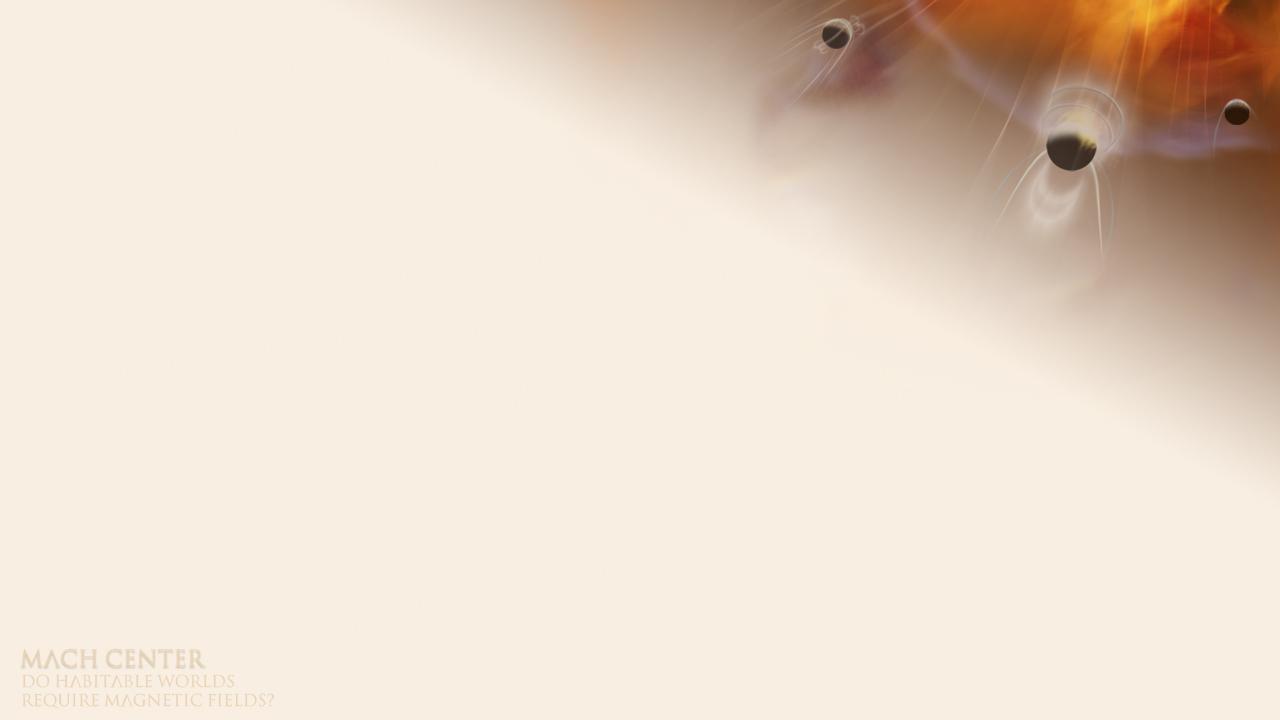 Mars as an Exoplanet of an M Dwarf Star
How does the stellar wind of an M dwarf star affect the atmospheric escape of a Mars-like planet?
Xinrun Du
July 29, 2021
Background
M dwarf stars
By far the most abundant type of stars in our galaxy (~70%).
Star classification: M spectral type
Much smaller & cooler than the Sun---long life span
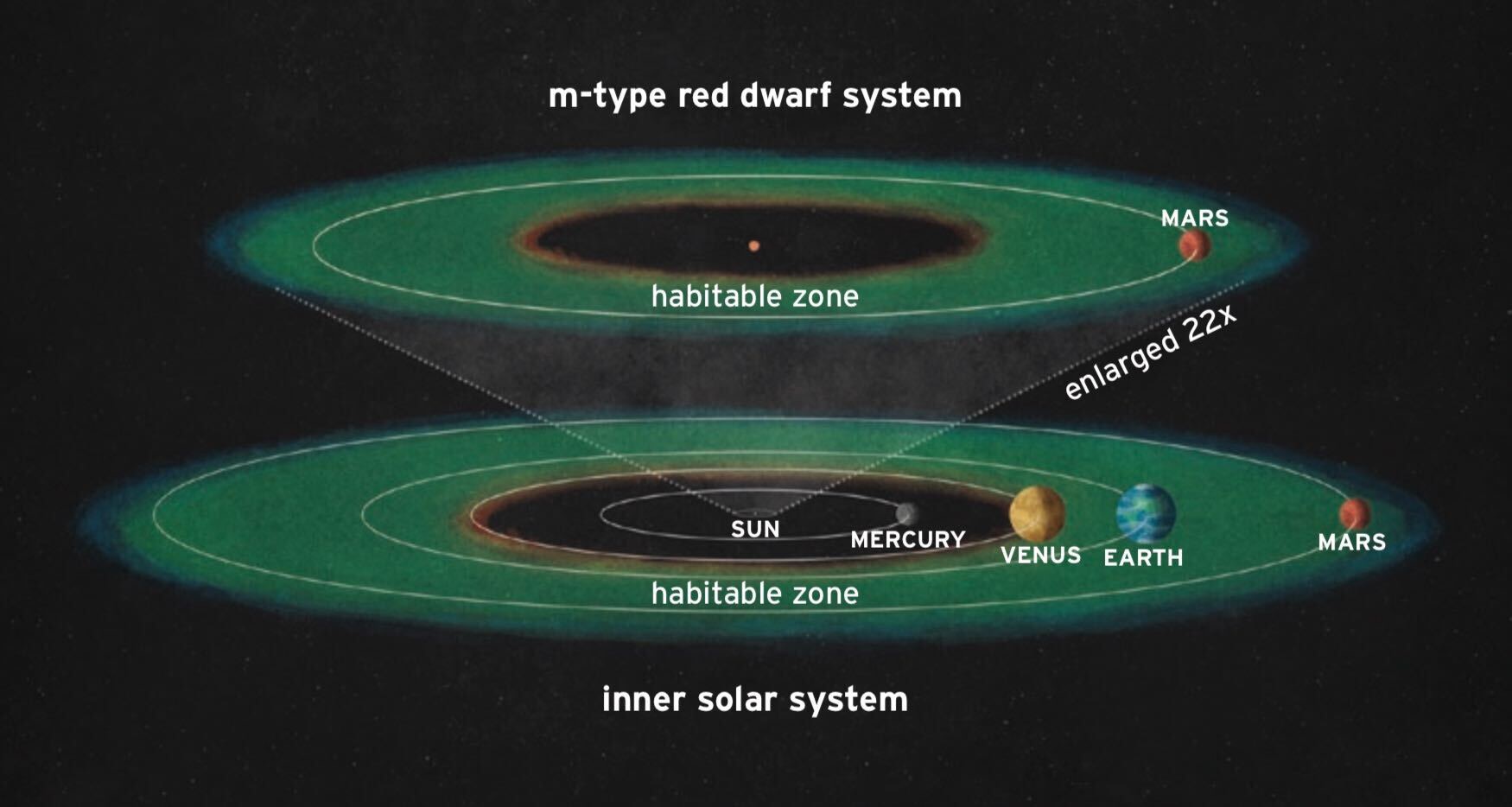 Habitable zone: 0.03-0.3 AU
Much closer to the host star
Habitable planets are more exposed to the stellar wind.
Background
Mars
Choice of potentially habitable planet due to similarity to Earth in the past

Complex magnetization

Atmospheric loss overtime has been studied a lot
Method
Computer simulations
Input stellar wind parameters from previous works
Stellar wind density, velocity, and IMF
EUV conditions
Distance to the chosen exoplanet
BATS-R-US (developed by University of Michigan)
Solves variables from the equations included in MFPe model
MFPe Multi-fluid Model (Ma et. al 2019)
    - Improvement on multi-fluid MHD (magnetohydrodynamics) model
    - Additional electron pressure equation
Results
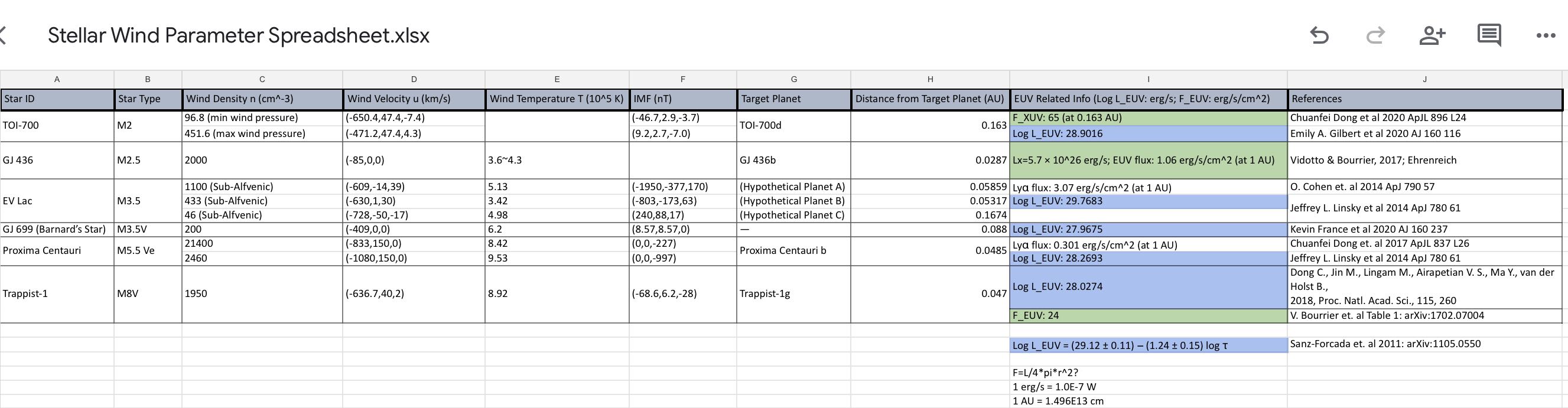 Results
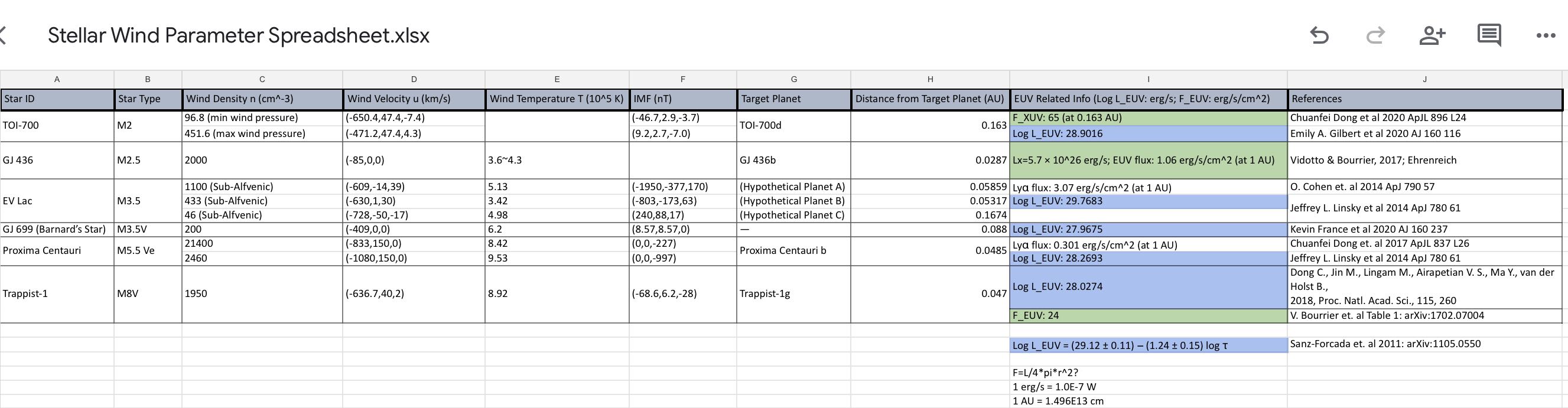 1.
2.
3.
4.
5.
6.
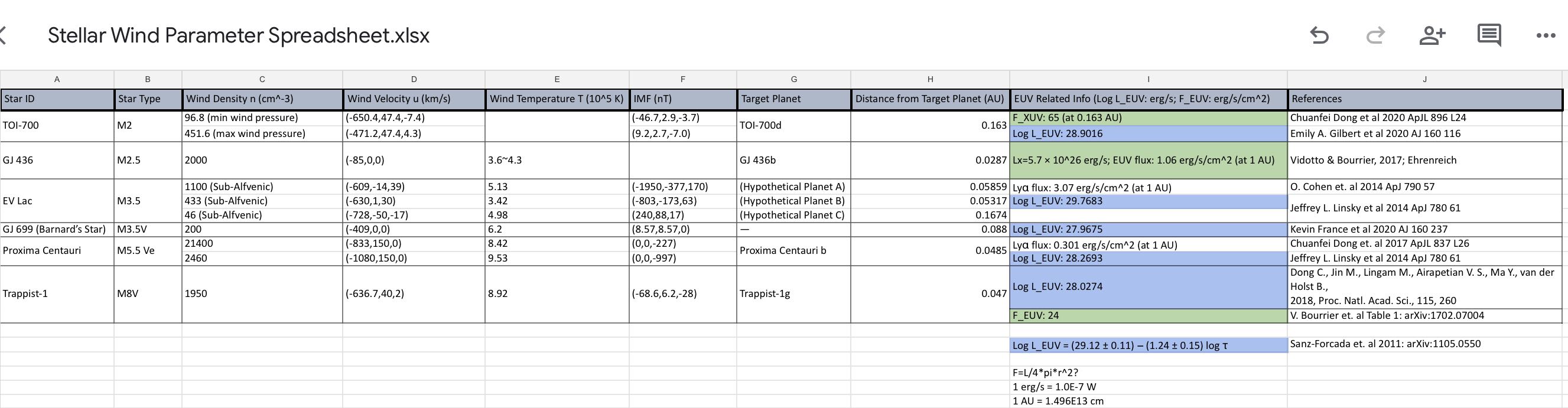 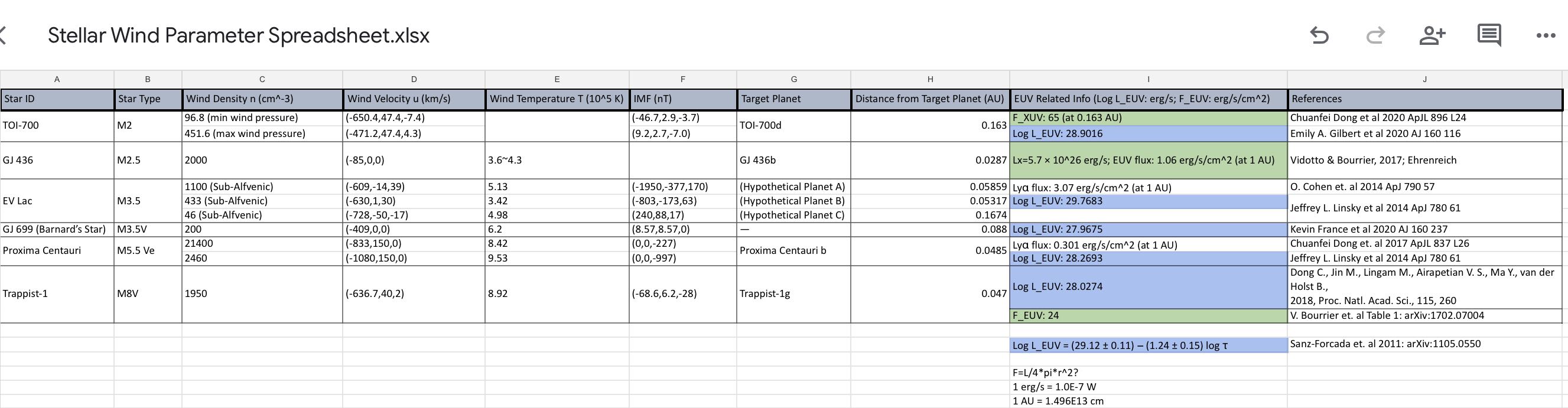 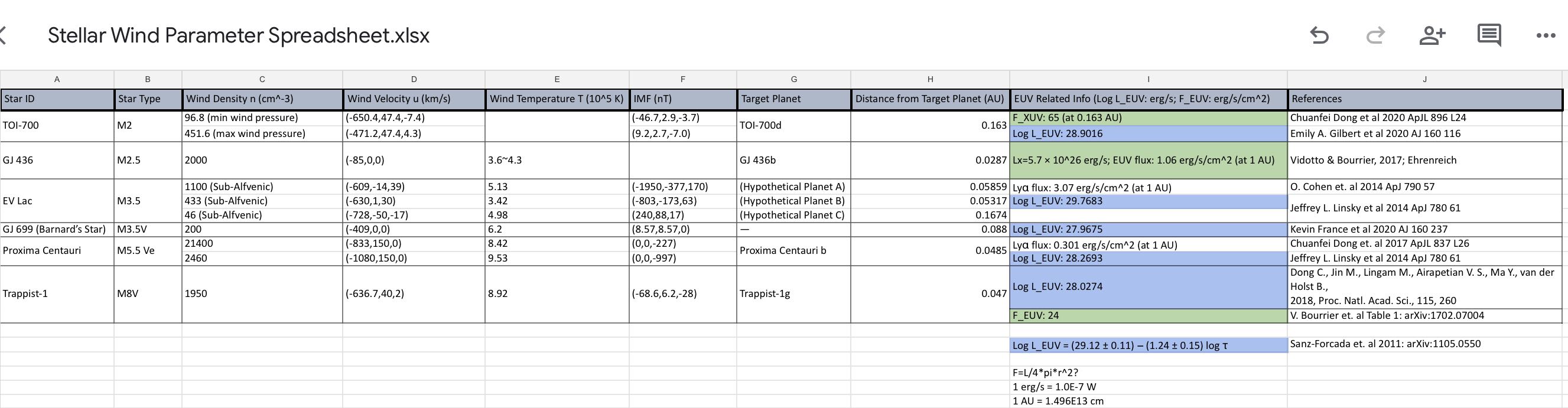 The stellar wind conditions at a specific location—

How ion escape varies with distance from the star
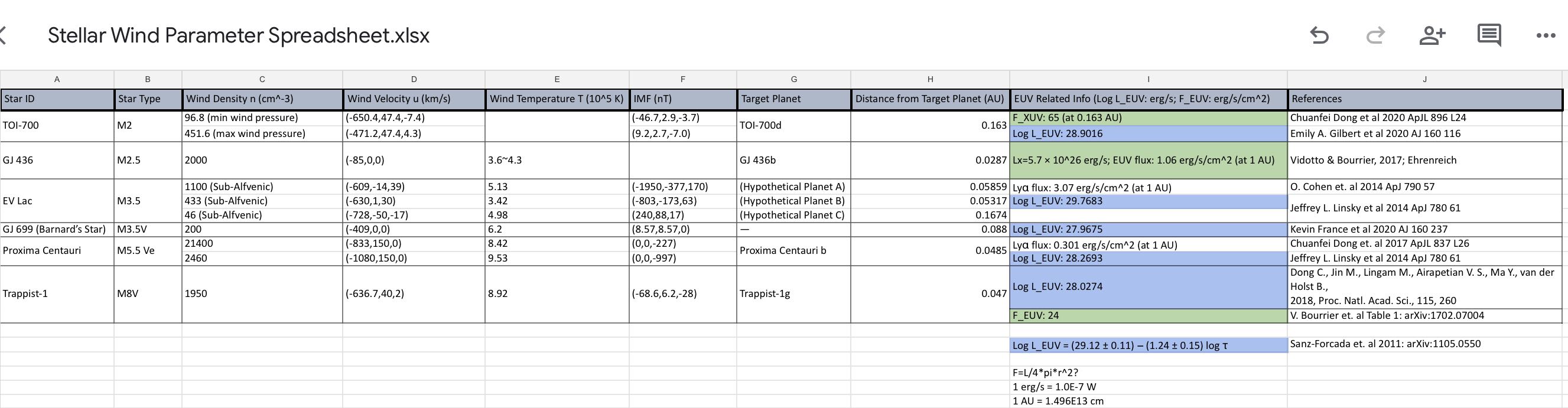 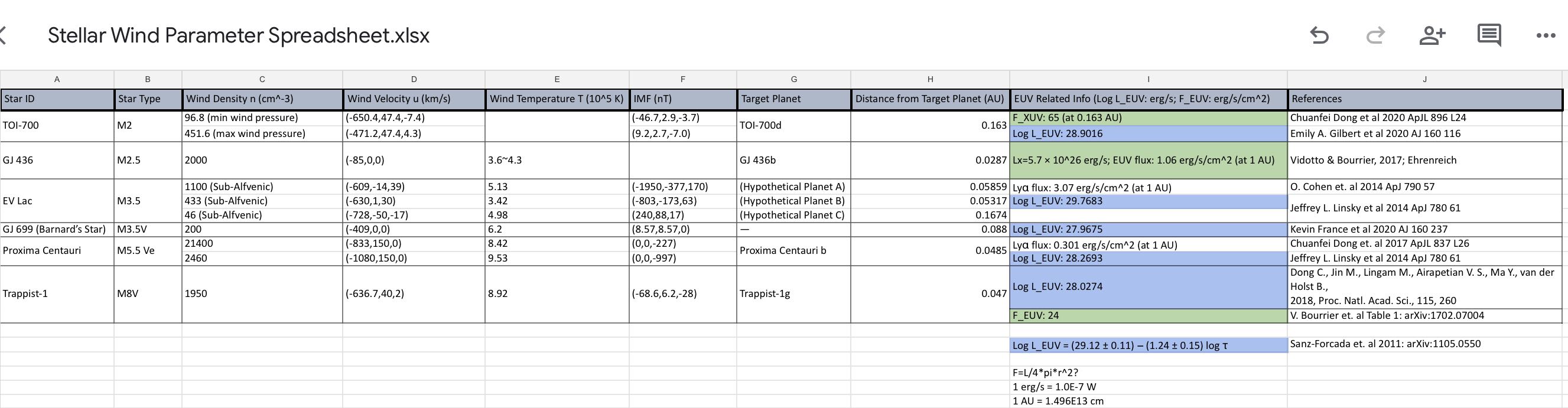 Log L_EUV = (29.12 +- 0.11) – (1.24+-0.15) log [tau]
Tau = age of the star in Gyr
TOI-700 & Trappist-1
Different types of M dwarfs (M2 & M8V)
Relatively accurate stellar wind information
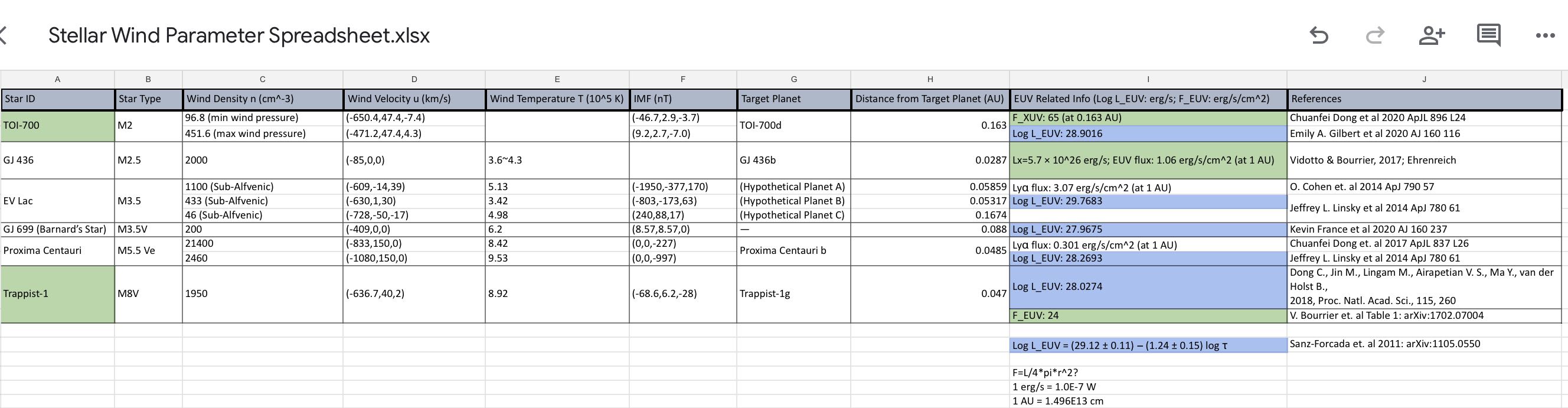 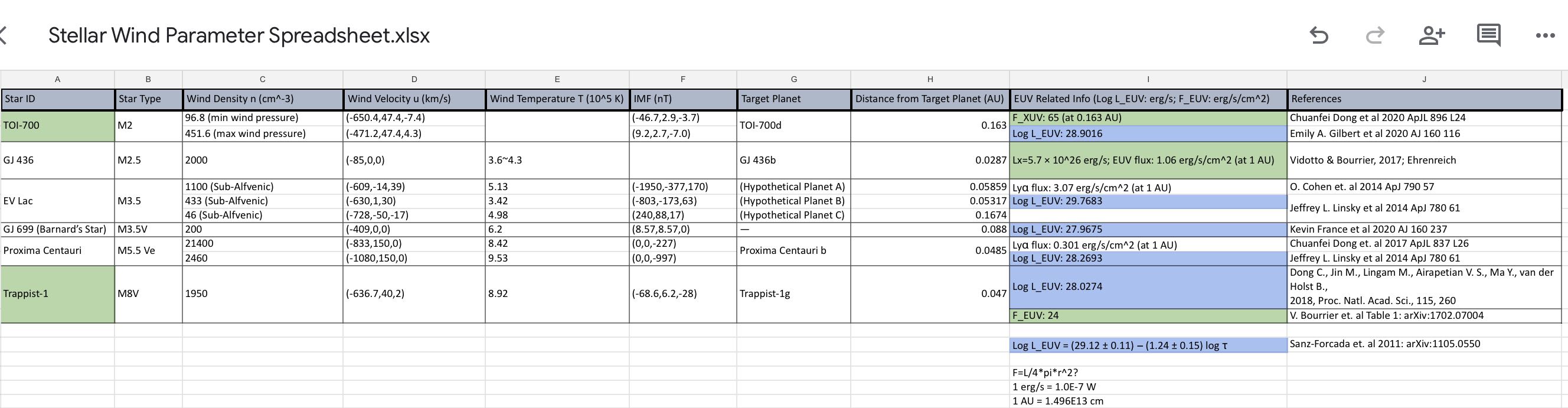 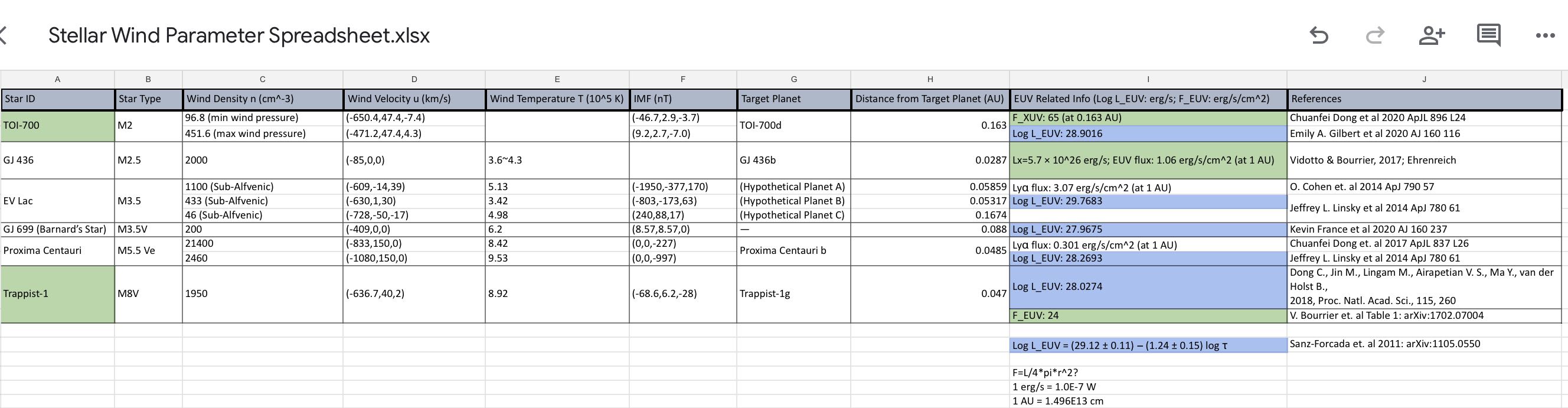 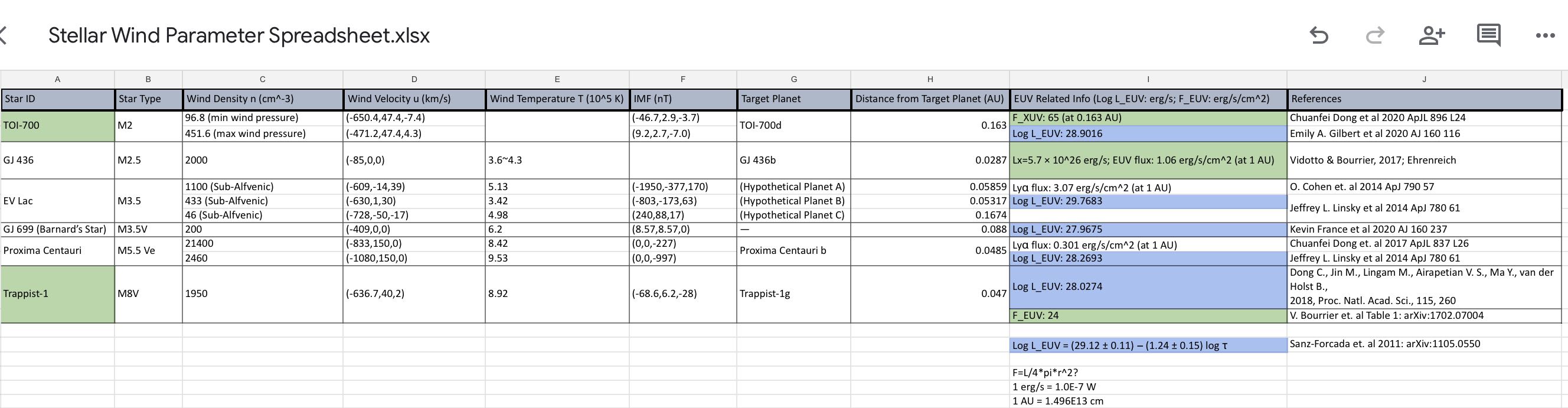 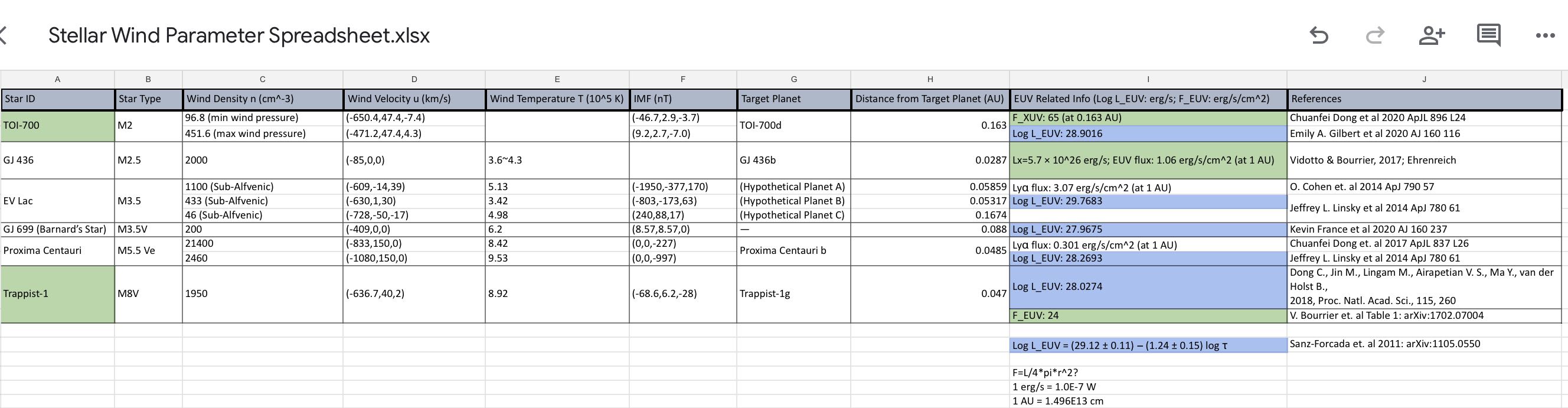 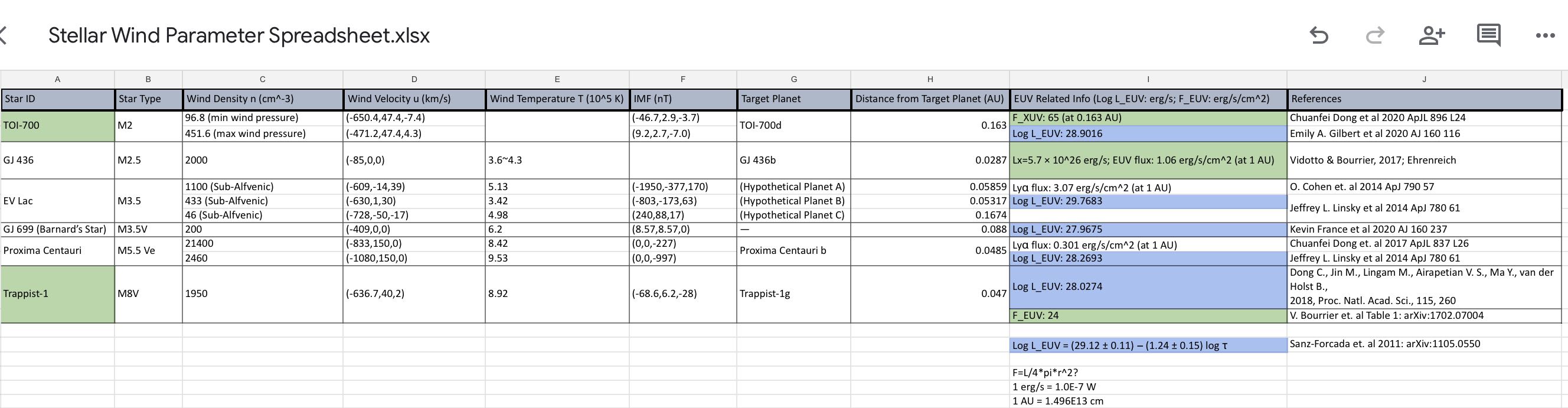 U and Ux;Uy
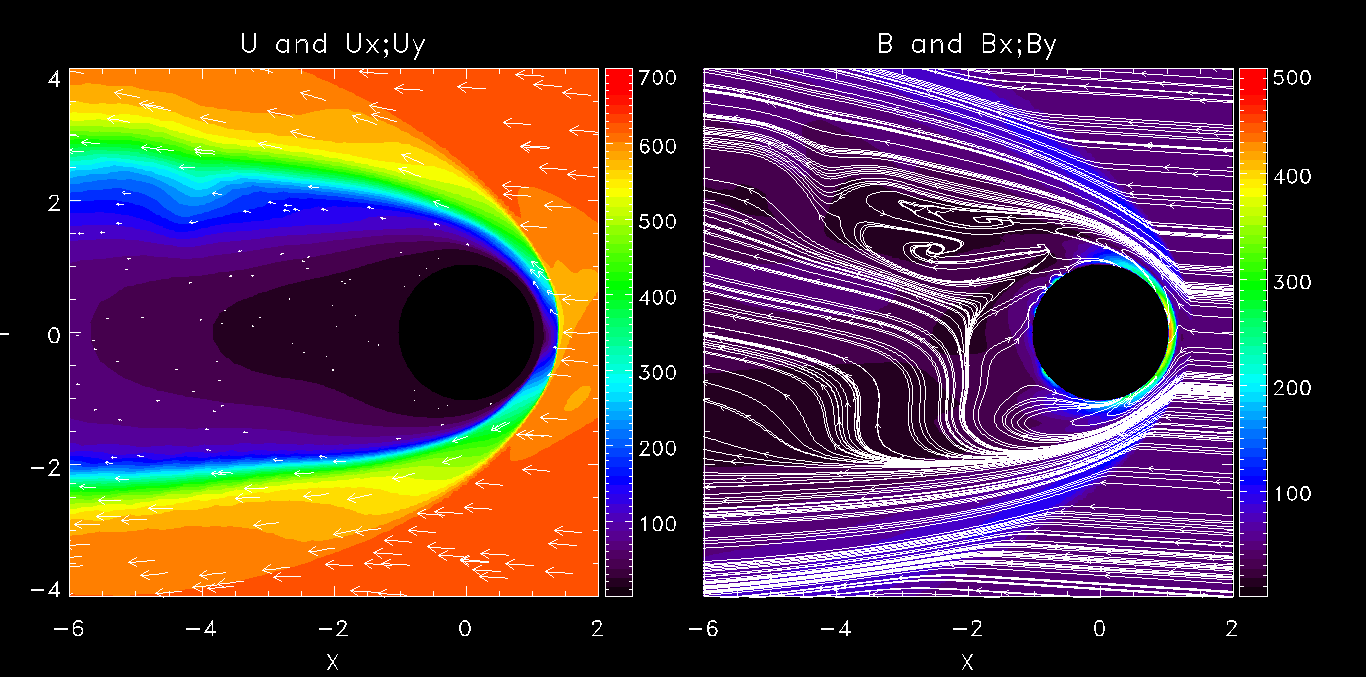 B and Bx;By
TOI-700
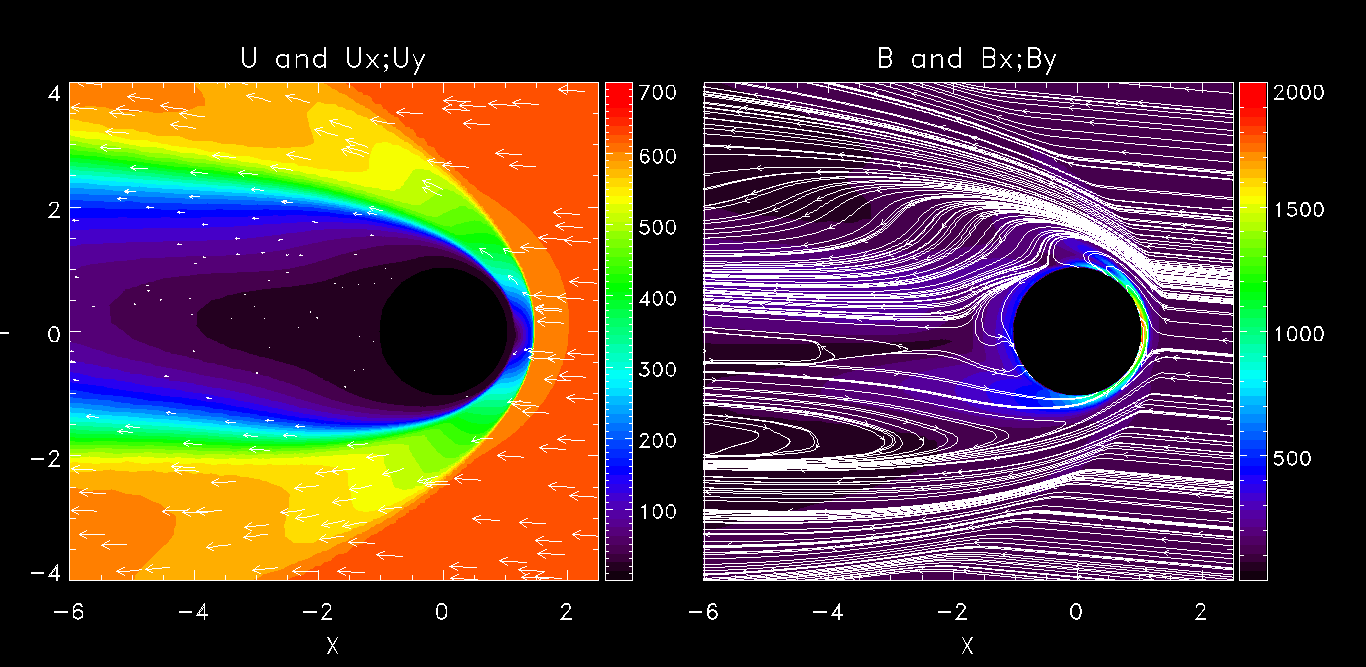 Trappist-1
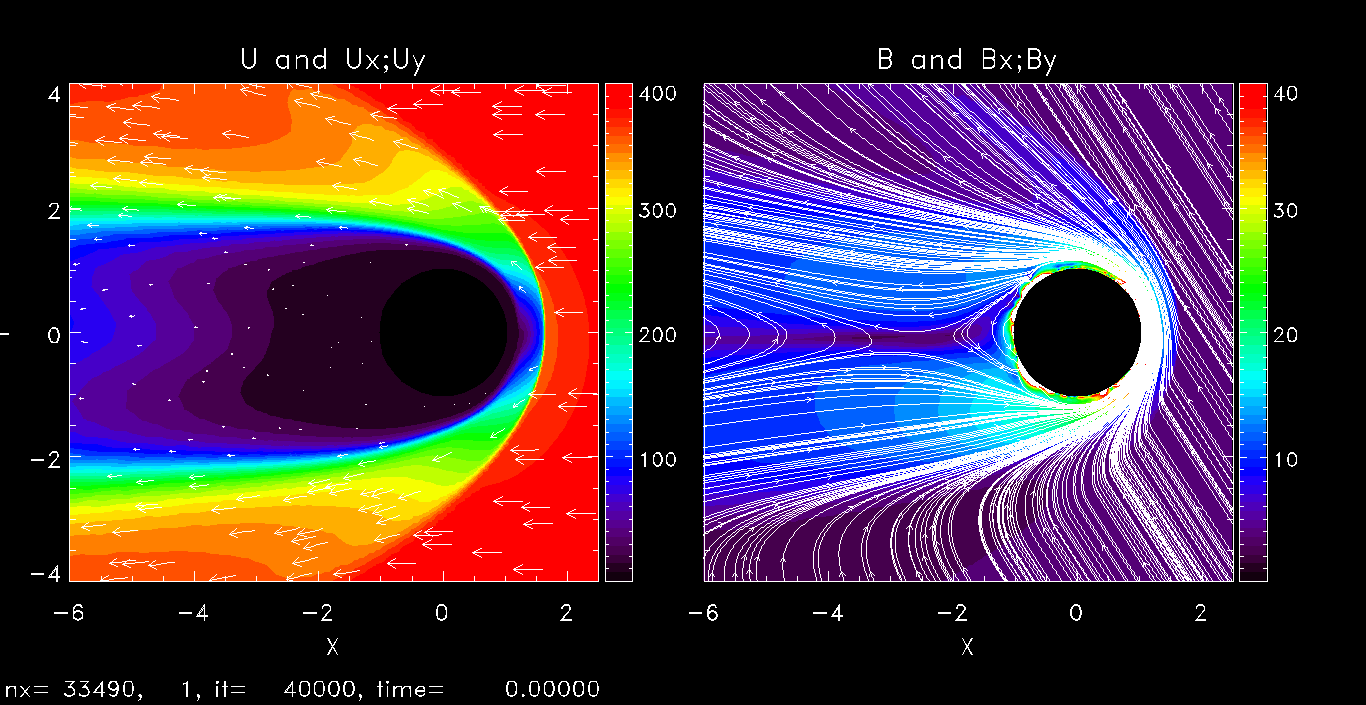 Sun (Ma et. al 2019)
TOI-700
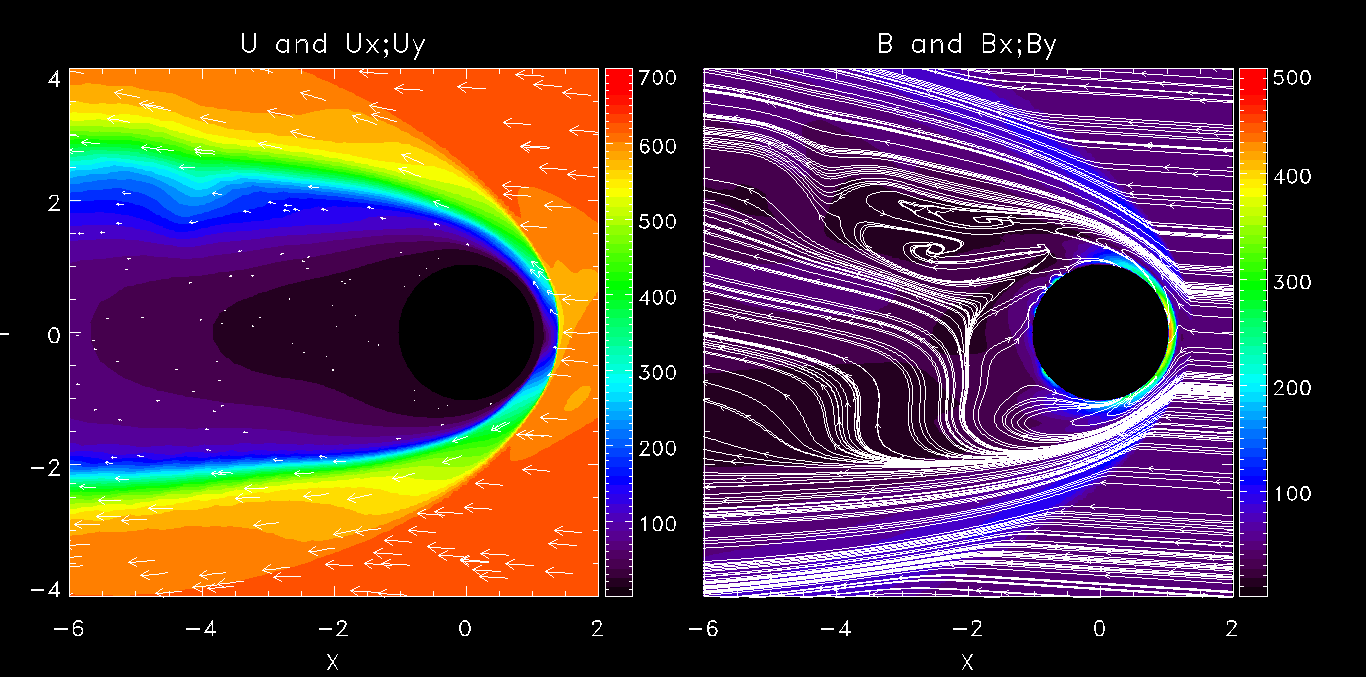 U and Ux;Uy
B and Bx;By
Y
Trappist-1
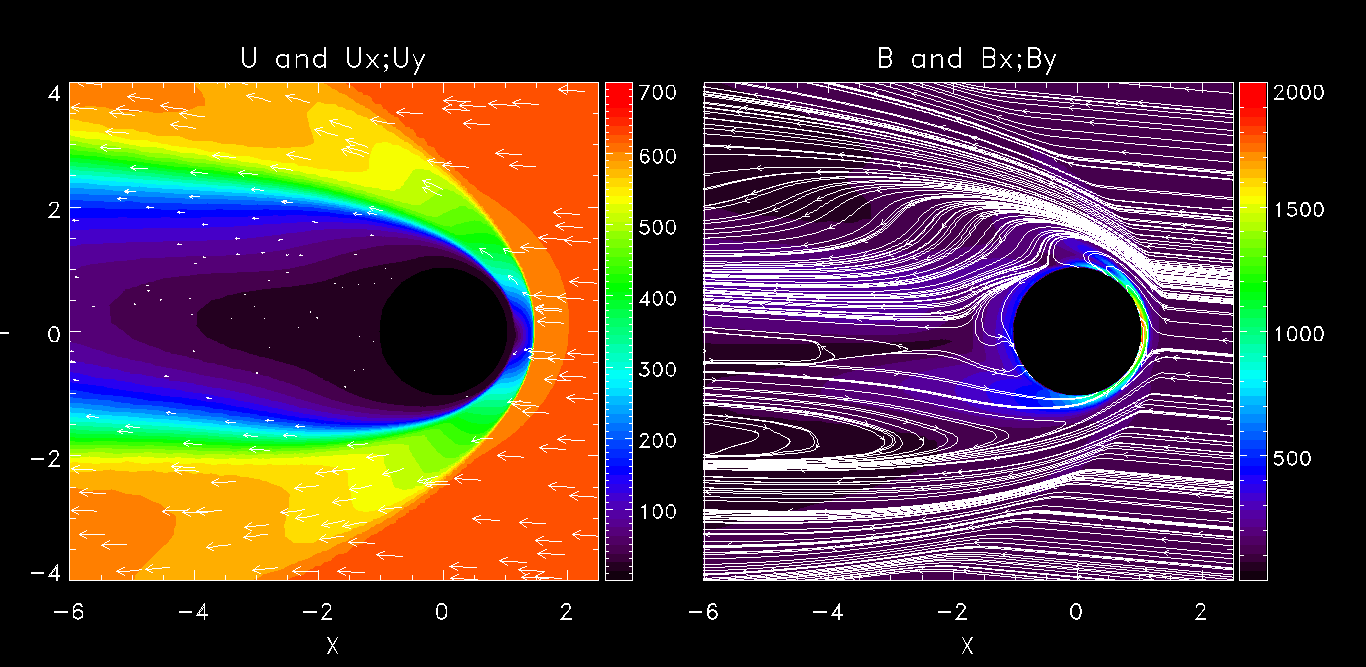 U and Ux;Uy
B and Bx;By
Y
Sun (Ma et. al 2019)
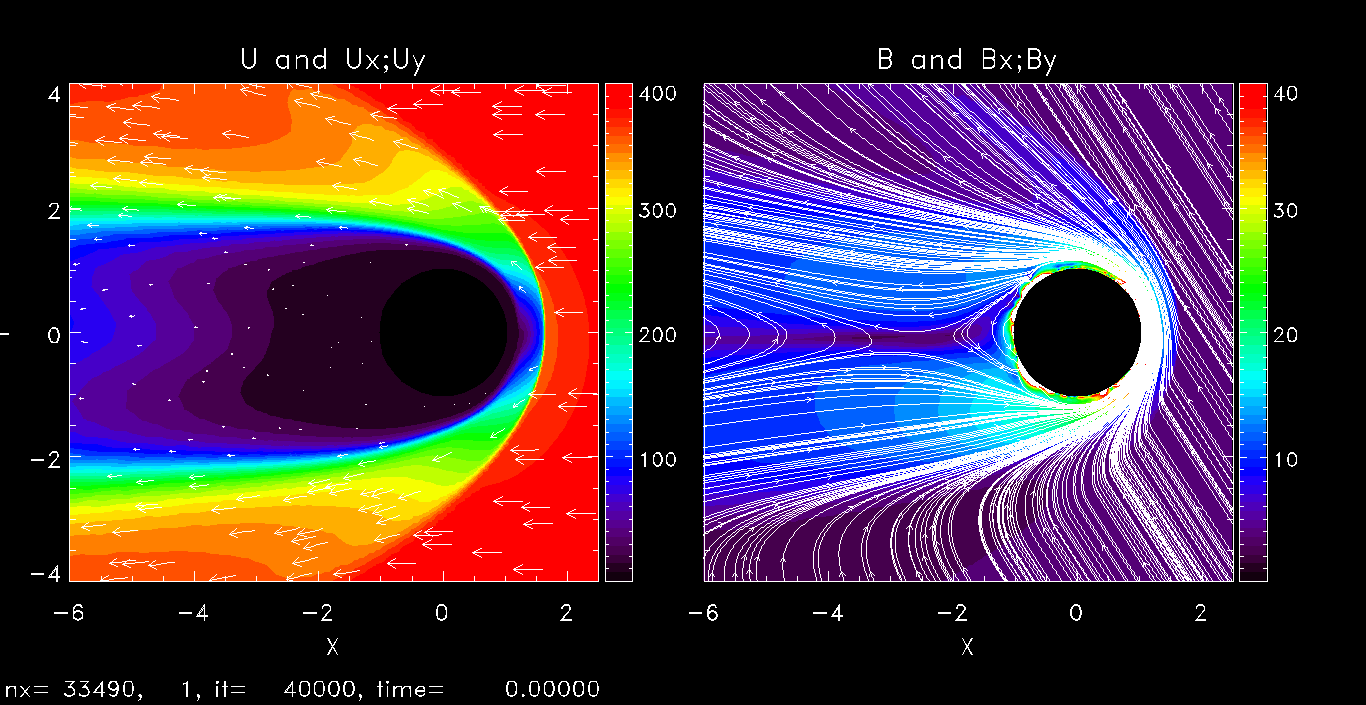 U and Ux;Uy
B and Bx;By
Y
Rho_p (planetary ion density)= [O2pRho]+[OpRho]+[CO2pRho]
Flux = Rho_p* [Ux]
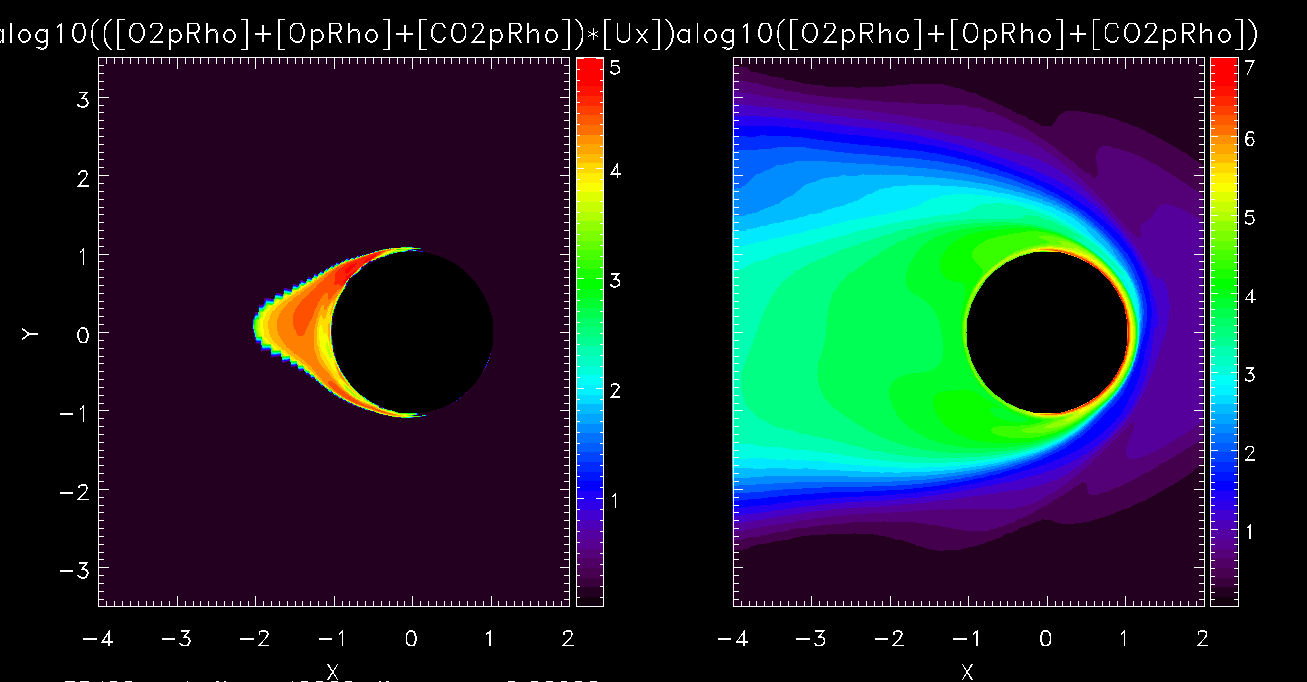 Log10 (Rho_p)
TOI-700
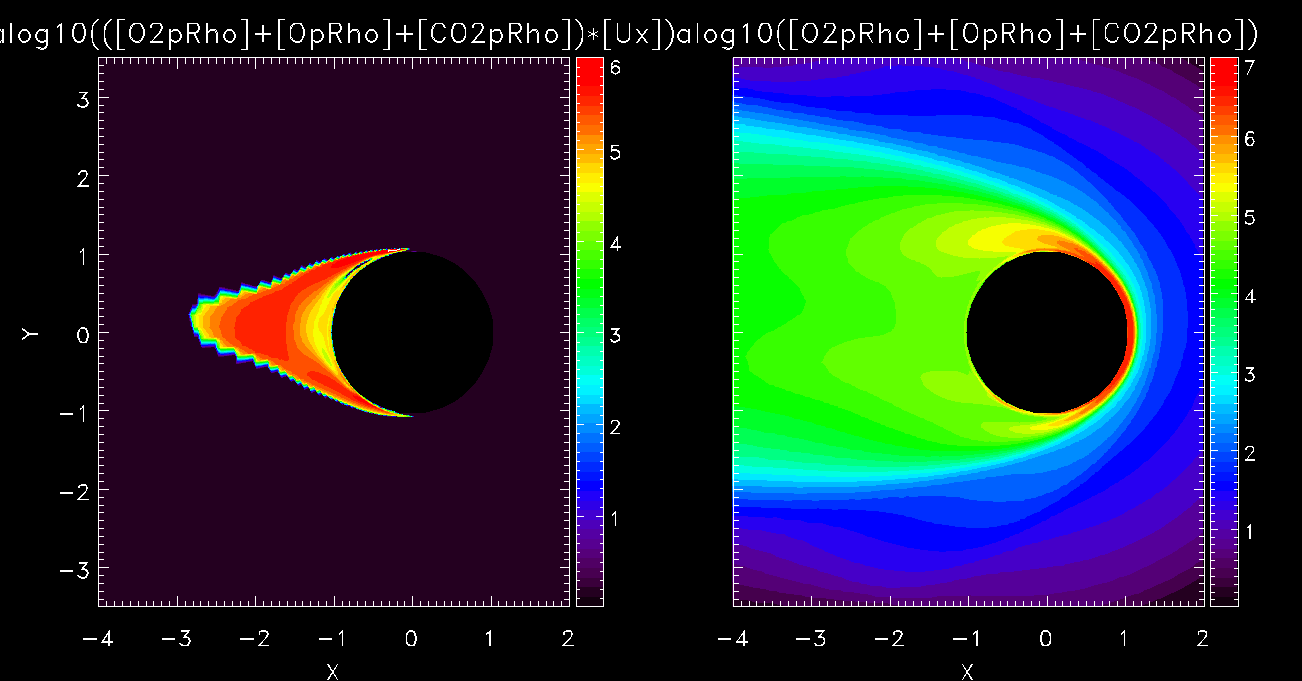 Trappist-1
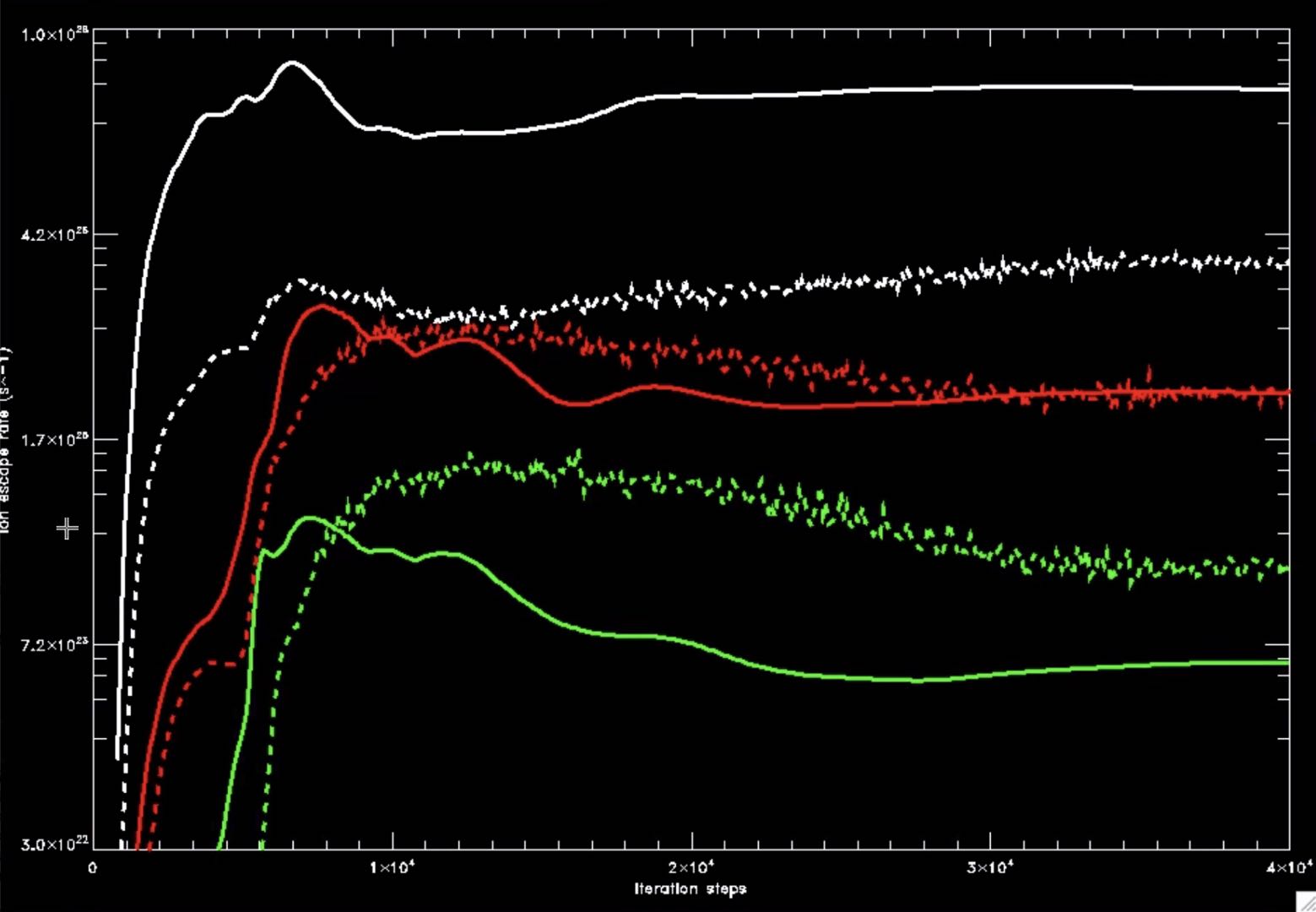 O+
- - - TOI-700
—— Trappist-1
O2+
Ion escape rate (s^-1)
CO2+
Iteration steps
Analysis
Preliminary results, further analysis is needed.

Future works
Cases so far use current Mars EUV conditions, continue working on determining proper photoionization rates.
More cases for other M dwarfs will be explored.
Acknowledgement
MACH Center
Dr. Yingjuan Ma
Dr. Laura Peticolas
Boulder Solar REU
Thank you!